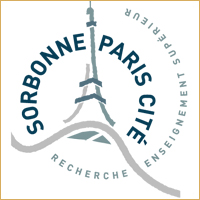 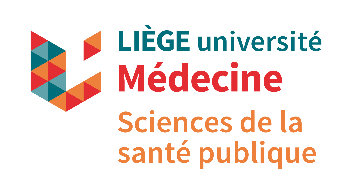 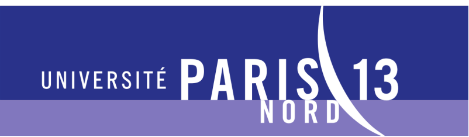 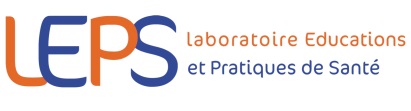 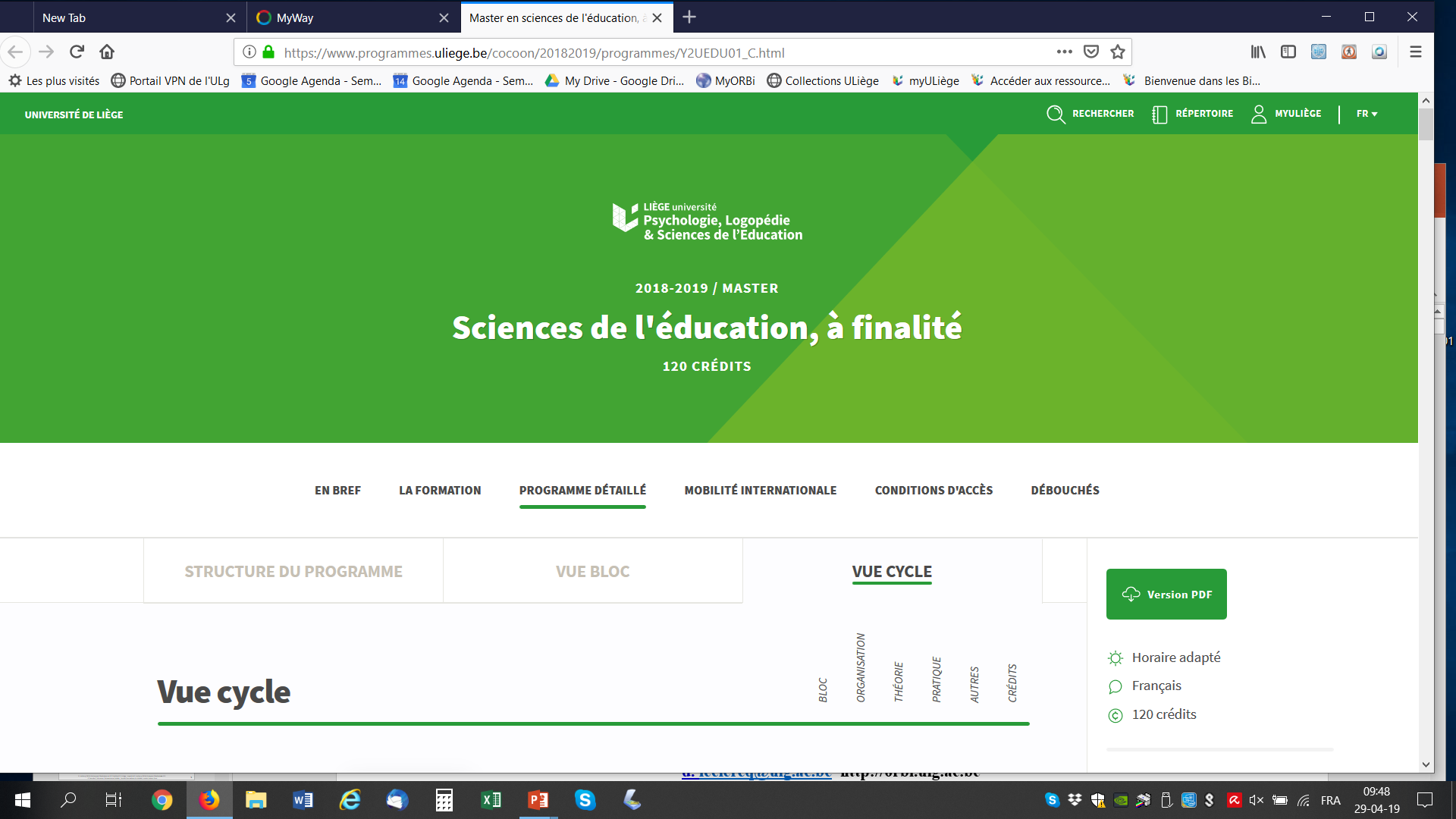 EA 3412
Modification des conduites 
et modèle ASCID
   Décisions   
3. Auto-fixation de la difficulté des tâches
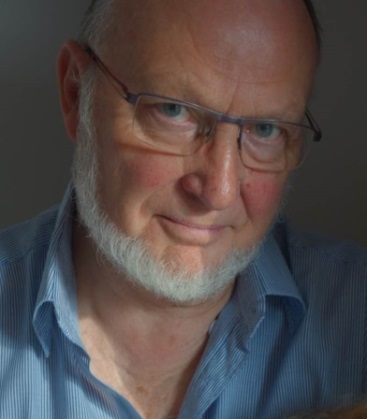 Dieudonné Leclercq

d. leclercq@ulg.ac.be
Ecrits téléchargeables gratuitement 
à partir de http://orbi.ulg.ac.be

2020
D. Leclercq (2020) Décision : Auto-fixation de la difficulté des tâches. Université de Liège – LEPS Université Paris 13
1
Démo
Comment les patients / étudiants se fixent-ils la difficulté des tâches ? 
Peur de l’échec ou Recherche du succès ?
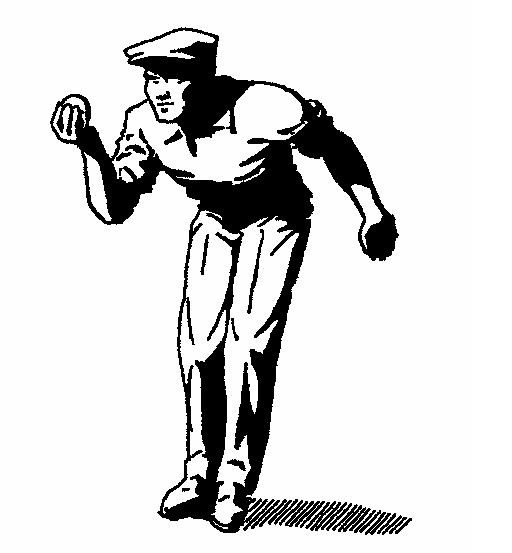 D. Leclercq (2020) Décision : Auto-fixation de la difficulté des tâches. Université de Liège – LEPS Université Paris 13
2
Auto fixation de la difficulté des tâches
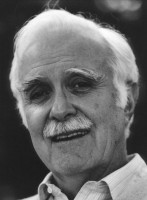 Le plaisir résultant du succès = 

Plaisir = 1 – probabilité de succès
(John ATKINSON)
ou facilité de la tâche
Plaisir probabilisé  =
Plaisir x p
D. Leclercq (2020) Décision : Auto-fixation de la difficulté des tâches. Université de Liège – LEPS Université Paris 13
3
Plaisir = 1 - p
Plaisir probabilisé
Pp =
Si p = 0,9…. P =
0,1
0,09
Pp =
Si p = 0,8…. P =
0,2
0,16
Pp =
Si p = 0,7…. P =
0,3
0,21
Pp =
Si p = 0,6…. P =
0,4
0,24
Pp =
Max
Si p = 0,5…. P =
0,5
0,25
Pp =
Si p = 0,4…. P =
0,6
0,24
Pp =
Si p = 0,3…. P =
0,7
0,21
Pp =
Si p = 0,2…. P =
0,8
0,16
Ex en ETP ?
Pp =
Si p = 0,1…. P =
0,9
0,09
D. Leclercq (2020) Décision : Auto-fixation de la difficulté des tâches. Université de Liège – LEPS Université Paris 13
4
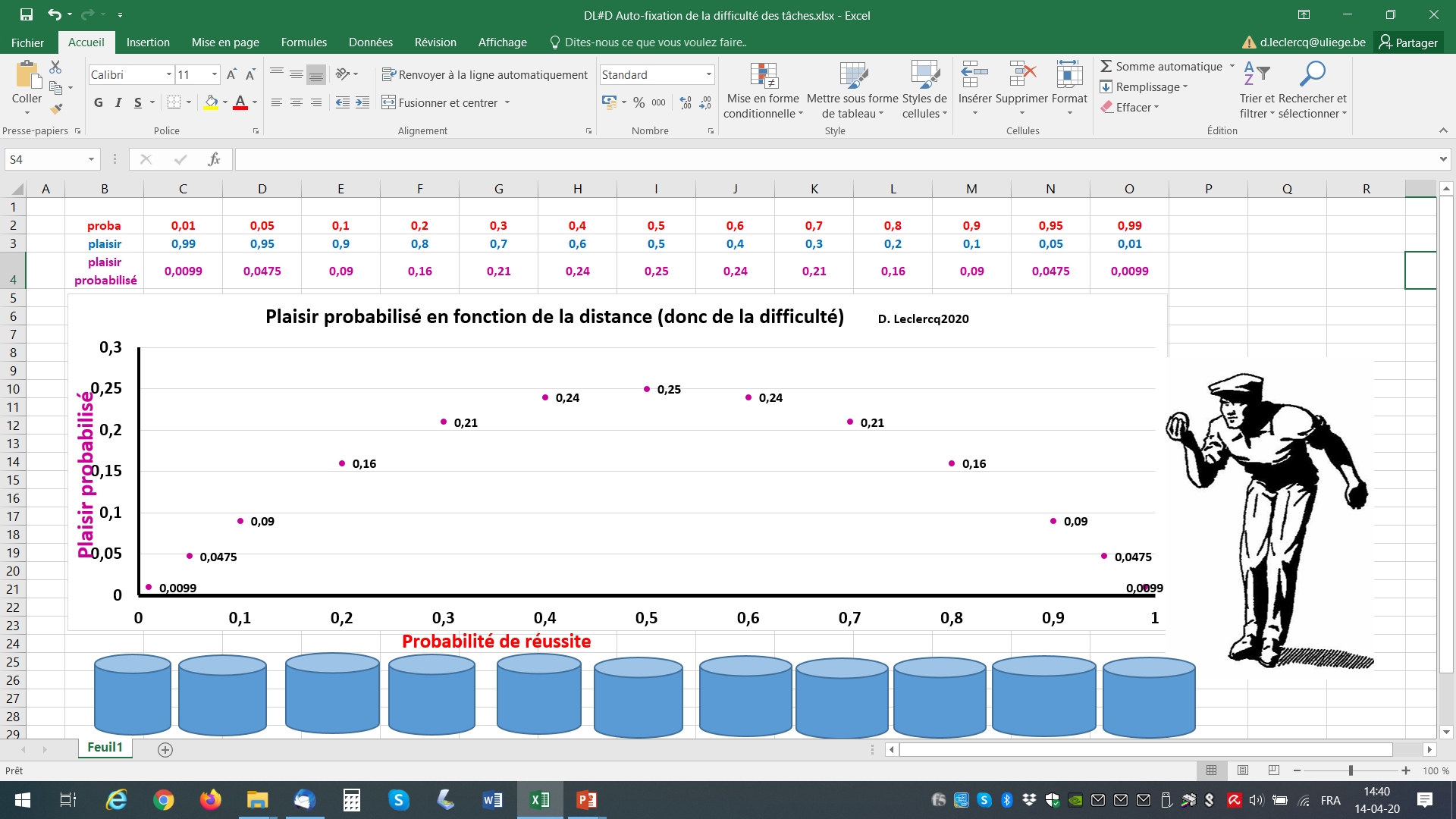 D. Leclercq (2020) Décision : Auto-fixation de la difficulté des tâches. Université de Liège – LEPS Université Paris 13
5
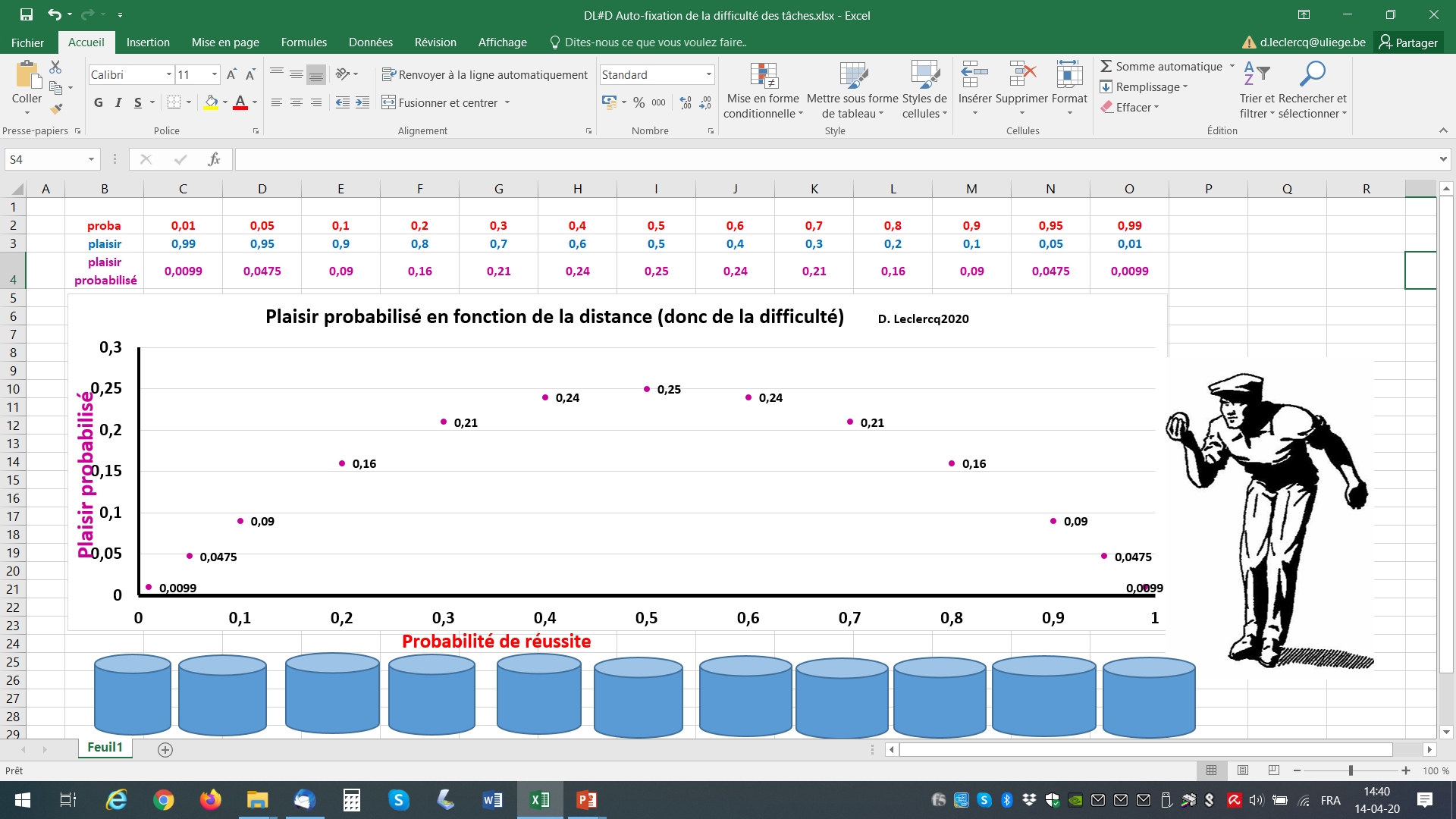 D. Leclercq (2020) Décision : Auto-fixation de la difficulté des tâches. Université de Liège – LEPS Université Paris 13
6
Deux catégories de personnes : 
        -Celles qui recherchent le succès (hope of sucess)
        

        -Celles qui cherchent à éviter l’échec (fear of failure)
de difficulté 50%
se fixent des tâches
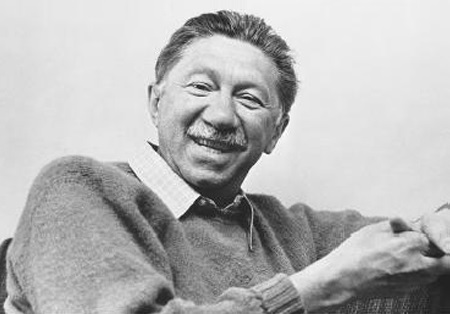 faciles ou
très difficiles
que l’on ratera, mais sans culpabilité
« Tant qu’à ne pas séduire une fille,…. »
D. Leclercq (2020) Décision : Auto-fixation de la difficulté des tâches. Université de Liège – LEPS Université Paris 13
7
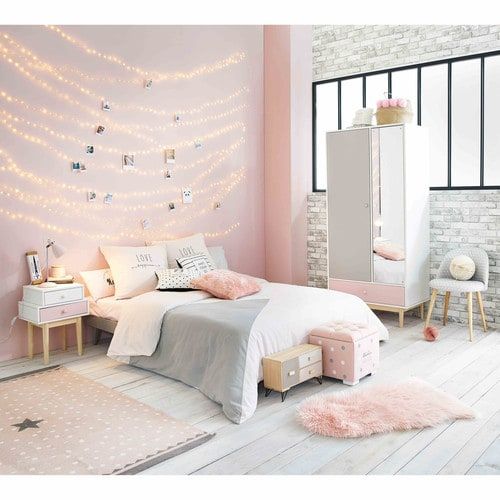 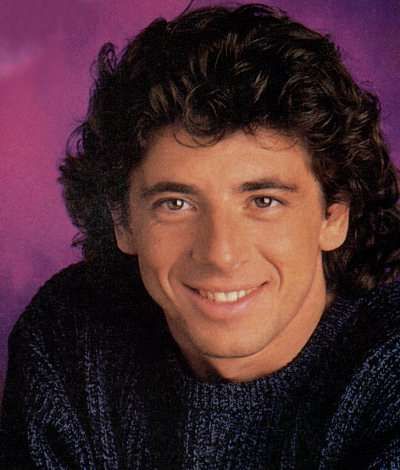 Chambre de jeune fille en 1980
D. Leclercq (2020) Décision : Auto-fixation de la difficulté des tâches. Université de Liège – LEPS Université Paris 13
8
Domaines d’auto-fixation de la difficulté de la tâche :
Arrêt du tabac
Consommation de drogues (alcool, hachich,…)
Alimentation : diminuer sucres, sel, graisses,…
Alimentation : augmenter fruits, légumes, eau en quantité …)
Activité physique
Consommation de TV : réduire….
Sommeil
Conduites à risque
D. Leclercq (2020) Décision : Auto-fixation de la difficulté des tâches. Université de Liège – LEPS Université Paris 13
9
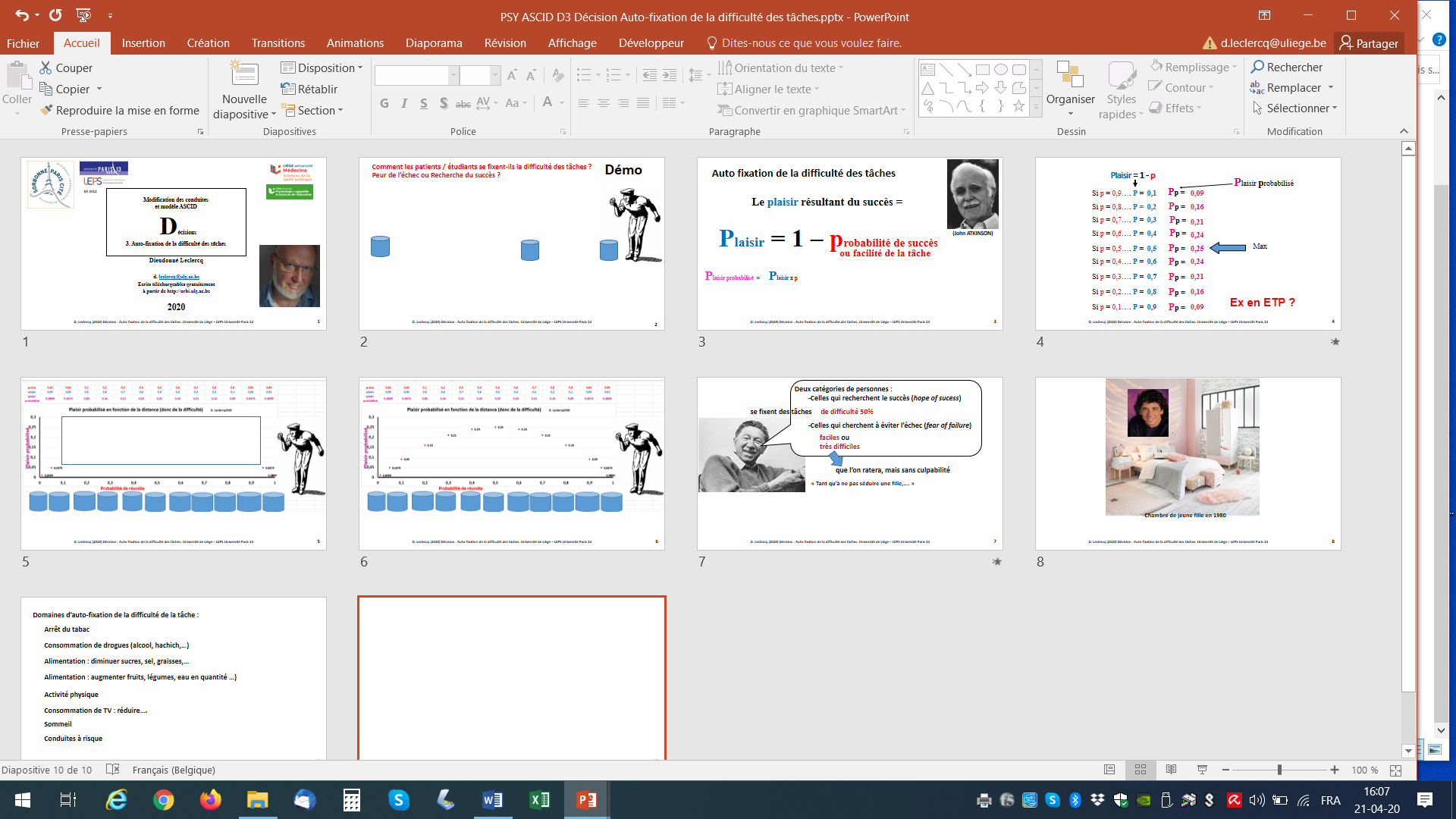 D. Leclercq (2020) Décision : Auto-fixation de la difficulté des tâches. Université de Liège – LEPS Université Paris 13
10